THIRD ANGLE ORTHOGRAPHIC DRAWING
WORLD ASSOCIATION OF TECHNOLOGY TEACHERS	https://www.facebook.com/groups/254963448192823/	technologystudent.com © 2023
V.Ryan © 2023
HELPFUL LINK:	https://technologystudent.com/despro_3/sectional2.html
ORTHOGRAPHIC SECTIONAL VIEW
(THIRD ANGLE PROJECTION)
COMPLETE THE THREE VIEWS OF THE SOLID OBJECT SHOWN BELOW, INCLUDING A SECTIONAL END VIEW ON ‘AA’.
HELPFUL LINK
A
A
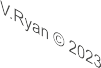 V.Ryan © 2023
A
PLEASE ESTIMATE ALL MEASUREMENTS
BASE LINE
A
SECTIONAL END VIEW ON ‘AA’
THIRD ANGLE PROJECTION